The Conversational Past
German II 
Kapitel 8-3
1
Monday, November 30, 2015
The conversational past is also called the Perfekt.  It is used mostly in conversation.
.
2
Monday, November 30, 2015
Was hast du am Wochenede gemacht?

Am Samstag war ich im Konzert.
 
Ich war Sonntag zu Hause.

Am Abend habe ich mit Kira Eiskönigen gesehen.

Danach habe wir über den Film gesprochen.
Using the past tense….
3
Monday, November 30, 2015
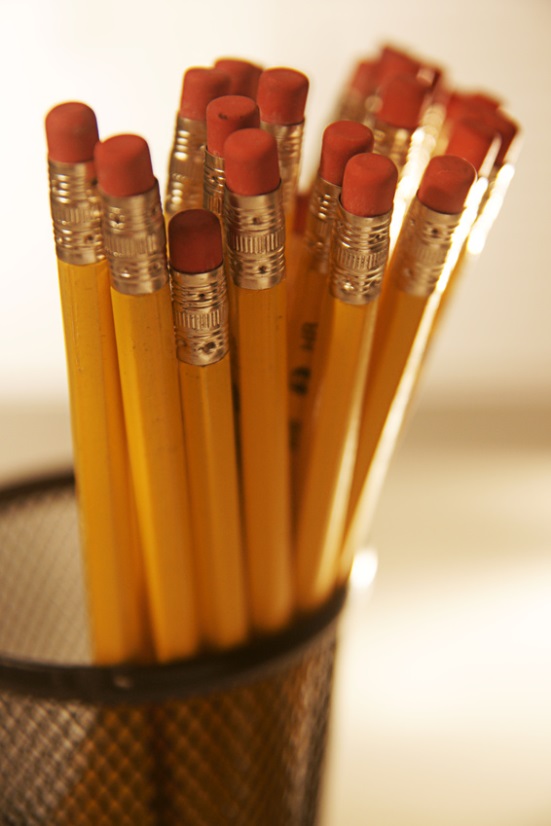 You will be using the Perfekt or conversational past. 

You will  use either haben or sein as the conjugated verb in the sentence.
When you use the past tense….
4
Monday, November 30, 2015
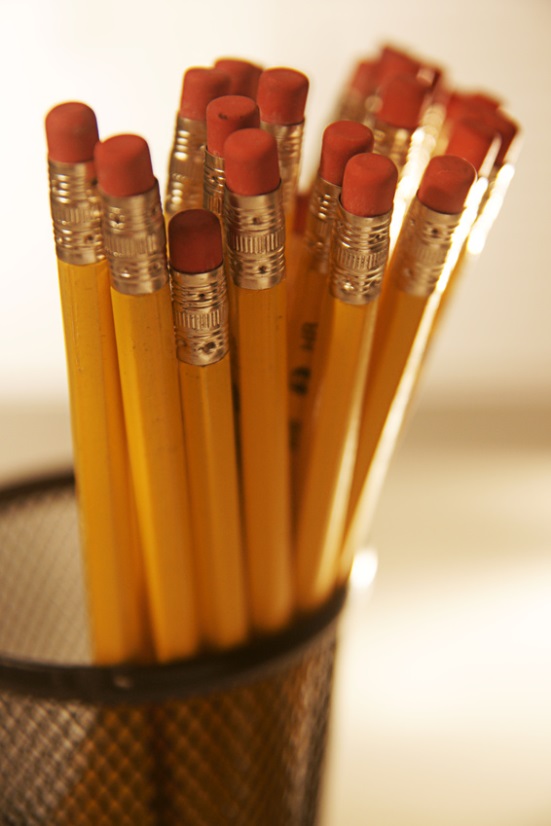 There will be a past participle at the end of the sentence.

The past participle will begin with a ge in the front of the verb stem and either a t or en on the end. 

The rest of the word order stays the same.
When you use the past tense….
5
Monday, November 30, 2015
First, we replace the conjugated verb with a form of haben or sein.
 
To decide which one we ask if the verb changes a location or condition.  If it does, use the correct form of sein. 
There aren’t a lot that do this….
To form the past participle:
6
Monday, November 30, 2015
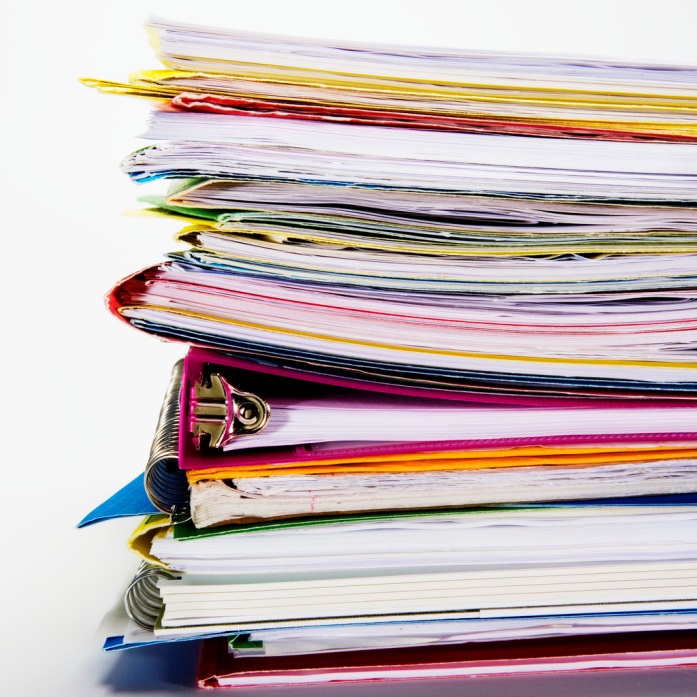 Ich bin zur Schule gegangen.
Zum Beispiel:
7
Monday, November 30, 2015
We need to decide if the verb is strong or weak. 
(strong verbs have a stem change….)
We need add the ge to the front and add a t to the end for weak verbs and a en for strong verbs.
The past participle goes at the end of the sentence.
To form the past participle:
8
Monday, November 30, 2015
Ich mache Hausaufgaben. 

Change of condition or location? No
Weak or strong: weak
Ge+mach+t

Ich habe Hausaufgaben gemacht.
Zum Beispiel:
9
Monday, November 30, 2015
haben
sein
ich habe 	wir haben
du hast		ihr habt
er./sie/es hat	sie haben
	Sie haben
ich bin		wir sind
du bist		ihr habt
er./sie/es ist	sie sind
	Sie sind
A Quick Review
10
Monday, November 30, 2015